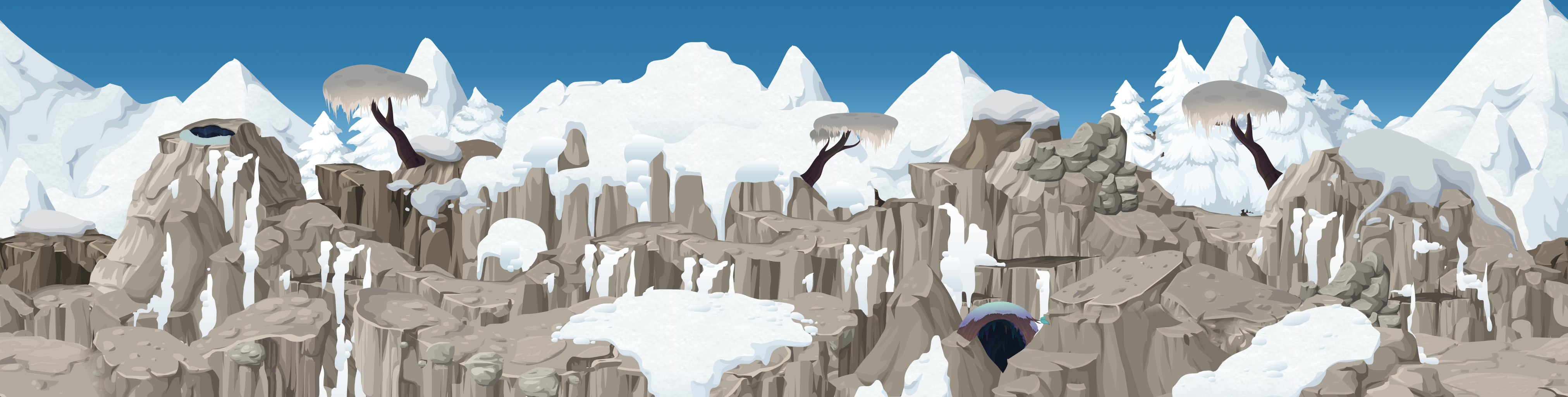 WELCOME to GDD 450
Your New Job
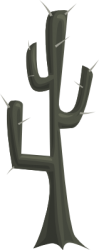 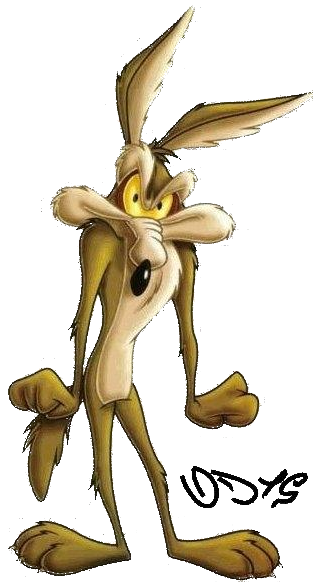 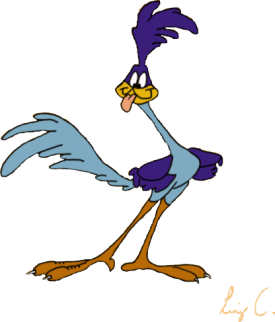 Brent M. Dingle, Ph.D.	               	2015
Game Design and Development Program
Mathematics, Statistics and Computer Science
University of Wisconsin - Stout
Instructor / Manager / Producer
Brent Dingle, Ph.D.
Office: JHSW, Room 219
Office Hours:
Tues/Thurs 2:00 - 3:30
Wednesday 1:30 - 2:30

Office Phone: N/A
Email: dingleb@uwstout.edu
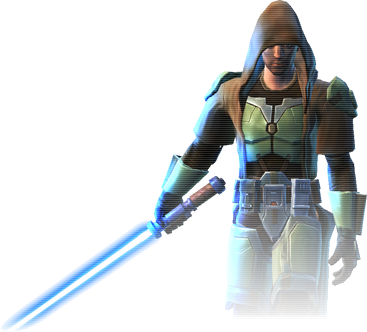 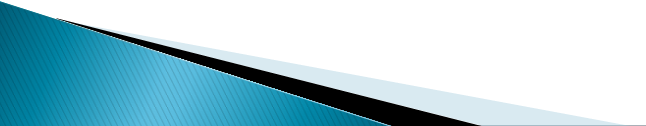 Course Info: Check online D2L
Syllabus is also online
Sidetrack
Details to Follow 

But First A Brand New Game
Brand New Game
Here’s a game I did not create
and it really isn’t brand new
but it might be new to you
if it is not… let those who have not seen it enjoy it

2 player game
Goal:
Collect a set of three numbers that add to 15
Rules
Setup
Write the numbers 1 through 9 at the top of a sheet of paper
Below that draw a line to divide the paper into 2 halves
one half for each player

Choose a player to go first

Play Progression
on your turn
choose a number that has not yet been used
cross it off the list of numbers at the top
write it on your ‘half’ of the paper (to show it is yours)

Resolution
if either player acquires a set of three numbers that add to 15 then that player wins
if all the numbers are used and neither player has such a set of threethen the game is a draw
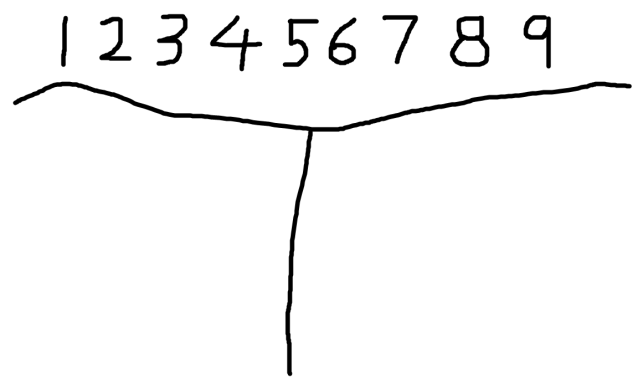 Moving On
Try NOT to play that while we continue
In Case of Emergency
Locate the exit door
Note the exit paths

If the door cannot be located
it’s too late
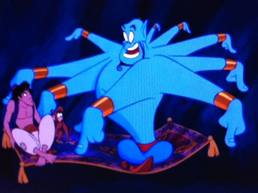 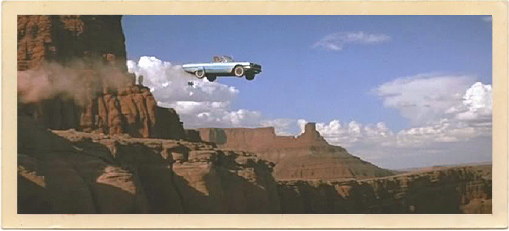 Welcome
Welcome to Your New Job in 3D Game Design and Development!


Let’s begin with an overview of what this job entails…
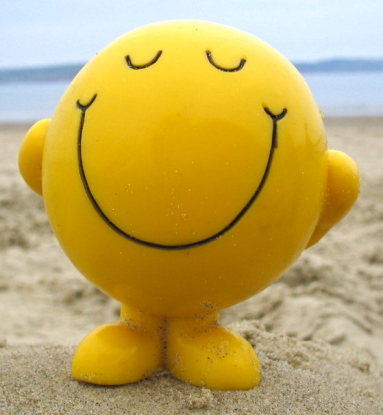 Company Vision Statement
To achieve greatness and affect the world in a positive way through              dedication, commitment,      and creative construction                             of meaningful games
Employee Benefits
Experience in Game Design and Development
Pitching, Prototyping, and Planning
Implementing
Experience working as a Team
Exercise Presentation Skills
Become familiar with approaching design and development from a System Level Perspective

plus much, much, more!
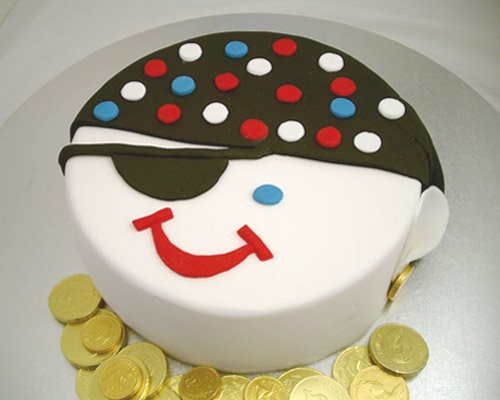 The Subtle Benefits
This “job” is about more than just making a game
You have an opportunity
learn to work as a member of a team in a professional manner

You should practice and improve many of your ‘soft’ skills
Engaging, interacting, and communicating with others
Evaluating your own work
Estimating time to completion
Professionally responding to criticism
Evaluating the work of others
Giving useful/constructive feedback to others
Managing workload (meeting deadlines)
Responding to dynamic change
Being accountable for what you say you will do (and when)
and more…
Retirement Plan
None Available





HR is working hard to find more options
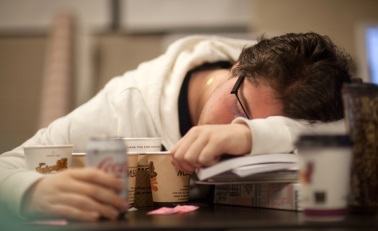 Work Ethic
Take responsibility
for what you do
and for what you do not do

Trust and Believe in yourself
so your teammates can too

Never Lie, Never Cheat, Never Steal

Elaboration, Collaboration, and Borrowing
are usually acceptable
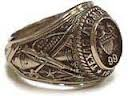 Vacation Days
None
So don’t get sick  =)

Missing class will result in a reduction of your evaluation score
Special consideration can be given
In the event you know you will be gone
Consult with management BEFORE being absent
Tools
This lab
Plus
Whatever else a team agrees to use and has access to

Pick tools appropriate for whatyou need to accomplish
and allow the task to complete ontime
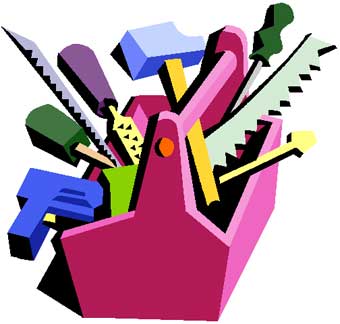 Your Job Description
Work on small independent assignments
very few in number

Work on and Complete game design and development project(s)
Pay Scale
You work for free
you volunteered didn’t you?
Work Evaluation
You will be evaluated by
Yourself
Your Instructors
Your Peers
Assignments
Most of your time will be on a Team Project
Designing and Developing a Game

In the background
Individual work also required
Personal Webpage, Portfolio, Resume…
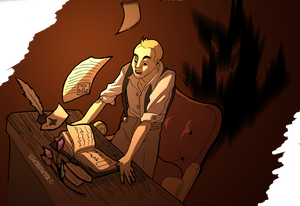 Project General Setup
Your choice of ‘engine’
Unity
Unreal
In-House Designed 
Other

Team must agree in majority vote
Instructors will break any tie
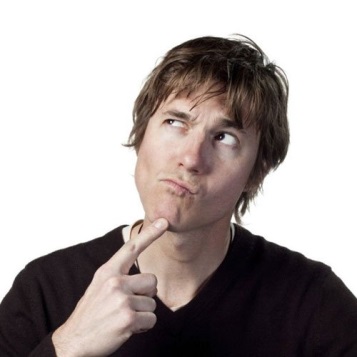 Notice on Engines and Software
You have been hired because you ALREADY have skills

You are expected to USE AND GROW YOUR SKILLS
This includes learning how to best select and use tools to produce the specific product you are working to achieve

Focus of class is not teaching tool use
You are a senior  trained in theory and practice
Learning a tool is applying what you know
That’s the easy part
The hard parts are more about 
how to make (good) choices
how to quickly (and correctly) adapt and overcome difficulties
how to communicate
how to manage stress, deadlines, working with others, time…
determining how and what actually must be done (and not done)
General Work and Project Info
3D environment

Dynamic Team Structure
Teams of about 6 people each
Members will be selected by the instructors

Games will be selected from student presented pitches
By the instructors and assigned to teams
What Does 3D Mean?
Make a 3D game

Does it have to be “pure 3D”
Not necessarily
Be Creative

It should require and use 3D models
It should have objects moving in 3D space
Who’s in Charge
Course Instructor(s) have 
Final say on everything
Control of process

Student Teams
Design and Develop the game 
Start with Dynamic Leadership
If you cannot get along or you function incorrectly
Your grade drops
Organizational Chart
GDD Instructors
Team 1
Team 2
Team 3
Team 4
Students
General Work Schedule/Deadlines
Project work will be divided into Sprints
Sprints are 2 to 3 weeks in duration

BUT
Every Sunday Night 
Have a working build

Test everything BEFORE committing
Near Future: Tentative Schedule
Main Project: Tentative Schedule
Main Project: Tentative Schedule
Project Action Points
You will be assigned a team
Learn the names of your teammates
Set up reliable communication channels
Have contact information memorized
Understand that you may be held accountable for the actions of a teammate
Learn to moderate and help each other
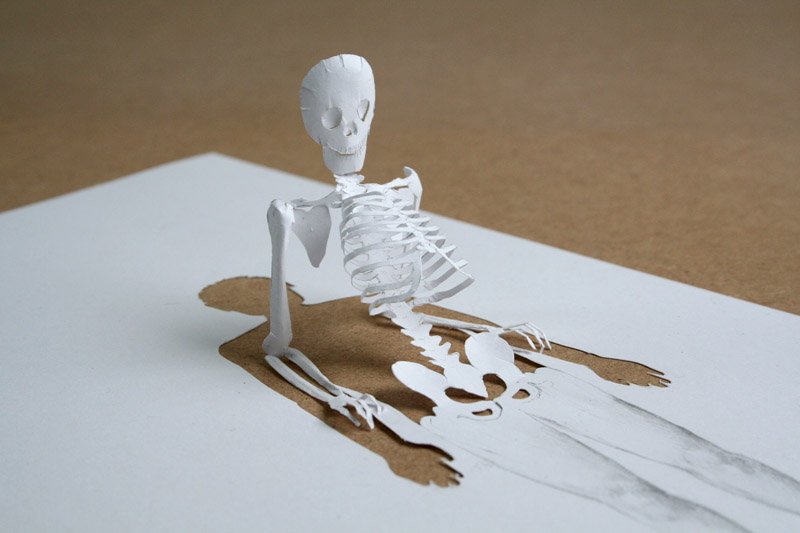 Peter Callesen
http://www.taringa.net/posts/imagenes/15821765/Arte-en-papel-Inusual.html
Project: Additional Think-Abouts
Be Creative and Different
This can get you into conferences
and win competitions

Code Repository
Team must choose how to keep files organized and where
including naming conventions
Note on Grading
To encourage Active Participation in Teams
You will have 2 grades
Team(s) Grade 
The general/overall grade for the team product(s)

Individual Grade
The individual’s contribution/effort/… to make the team product(s)
Includes peer evaluations
Also receives a small bump upwards from the individual based assignments (pitches, papers…)
ASIDE: It is unlikely but possible for every individual to score below the team’s product grade… 
it’s called a ‘lucky’ turn of circumstances/outcome of product. 
The opposite is also possible and is called ‘unlucky’ – commonly caused by a bad presentation
Note on Grading
At the end of the semester
if Individual Grade < Team Grade
then Final Grade = Individual Grade

if Individual Grade >= Team Grade
then Final Grade = average of (Individual and Team)
Worked below the average of your team
Worked above the average of your team
In sum
     You want to over-achieve your teammates
     and they likewise… 

thus everybody works (tries hard)
    and individuals do better AND team does better
End Summary
This will be the BEST JOB EVER!!

Make friends with ALL your classmates/coworkers


Contemplate:
Questions?
Beyond D2L
Examples and informationcan be found online at:
http://docdingle.com/teaching/gdd450/





Continue to more stuff as needed